KMC Workshop, 14-15 November 2016, IRCCS Burlo Garofolo, Trieste, ItalyRound Table: Barriers and Enablers of Comparatively Low Level KMC Dissemination and Uptake(India, Vietnam, Cameroon, Algeria, Italy)
ALGERIE
Professeur Djamil LEBANE
Chef de service de néonatalogie CHU Mustapha Alger
Q1
Your Ministry of Health promotes KMC, but dissemination is still very low. Would the allocation of funds to systematically train the staff of large public hospitals be a solution? If so, how?
Votre ministère de la Santé encourage KMC, mais la diffusion est encore très faible. Est-ce que l'allocation des fonds pour former systématiquement le personnel des grands hôpitaux publics être une solution? Si oui, comment?
Q2
Q2
It is a solution and the funds available as part of continuing education.
The care of premature is mainly in major university hospital centers, but they remain reluctant to promote these units.
KMC method is recorded in the perinatal program since 2006.
In addition, an instruction of the Minister of Health (005 MSP / HR / MIN 22.04.2006) was distributed to all managers in the country without result.
C’est une solution et les  fonds existent dans le cadre de la formation continue.
La prise en charge des prématurés se fait essentiellement dans les grands centres hospitalo universitaires, mais ces derniers restent réfractaires à la promotion de ces unités.
La méthode KMC est inscrite dans le programme de périnatalité depuis 2006.
De plus, une instruction du ministre de la santé (005 MSP/RH/MIN du 22.04.2006) a été diffusée à l’ensemble des gestionnaires du pays sans suite.
Q3
Q3
One of the major obstacles to the dissemination of KMC is the resistance opposed by health professionals, and in particular by paediatricians. What could be done to overcome this resistance?
L'un des principaux obstacles à la diffusion de KMC est la résistance opposée par les professionnels de la santé et en particulier par les pédiatres. Que pourrait-on faire pour surmonter cette résistance?
Q4
Q4
The resistance of pediatricians does not speak for the KMC method, but also for the promotion of neonatology. We have many challenges to be heard at general paediatricians the importance of good training in neonatology.
The quality of the management of neonatal pathology is very insufficient nationally. It remains dependent on the training and it is on this aspect that we must intervene.
La résistance des pédiatres ne s’exprime pas que pour la méthode KMC, mais aussi pour la promotion de la néonatalogie. Nous avons beaucoup de difficultés à faire entendre aux pédiatres généralistes l’importance d’une bonne formation en néonatalogie.
La qualité de la prise en charge de la pathologie néonatale est à l’échelle nationale très insuffisante. Elle reste tributaire de la formation et c’est sur cet aspect qu’il faut intervenir
Q6
Q6
Prematurity is very resented by the family in general and mothers in particular especially in primiparous. The low weight of these children encourages mothers (often under pressure from the family) to introduce infant formula to allow (their view) a more substantial weight gain. In Algeria it's not lr father to be involved, but the beautiful mommy!
La prématurité est très mal vécue par la famille en général et la mère en particulier surtout chez les primipares. Le faible poids de ces enfants incite les mères (souvent sous la pression de la famille) à introduire des laits artificiels pour permettre (de leur point de vue) une croissance pondérale plus conséquente. En algerie ce n’est pas lr père qu’il faut impliquer, mais la belle maman !
Q7
Q7
What would be the most important area that is critical for accelerating quality coverage of KMC for all babies who need that care, across the globe?
Quelles sont les activités prioritaires que vous souhaiterais réaliser pour augmenter la couverture et la qualité du KMC en vos pays.
Q8
Q8
The application of the national program concerning the perinatology care should help us establish the KMC units in every university hospital structure mother-child.
This program is run in every department by a  professional comity whose members will be trained for this purpose.
At the same time we intend to involve the religious representatives , indeed they have a huge impact and influence among the algerian population.
L’application  du programme national de périnatalité devrait nous permettre de mettre en place des unités KMC dans toutes les structures hospitalo-universitaires mère-enfants.
Ce programme est piloté dans chaque département par un comité de professionnelles de la santé dont les membres  seront formés à cet effet.
Dans le même temps nous comptons impliquer les religieux compte tenu de l’énorme influence qu’ils ont auprès de la population
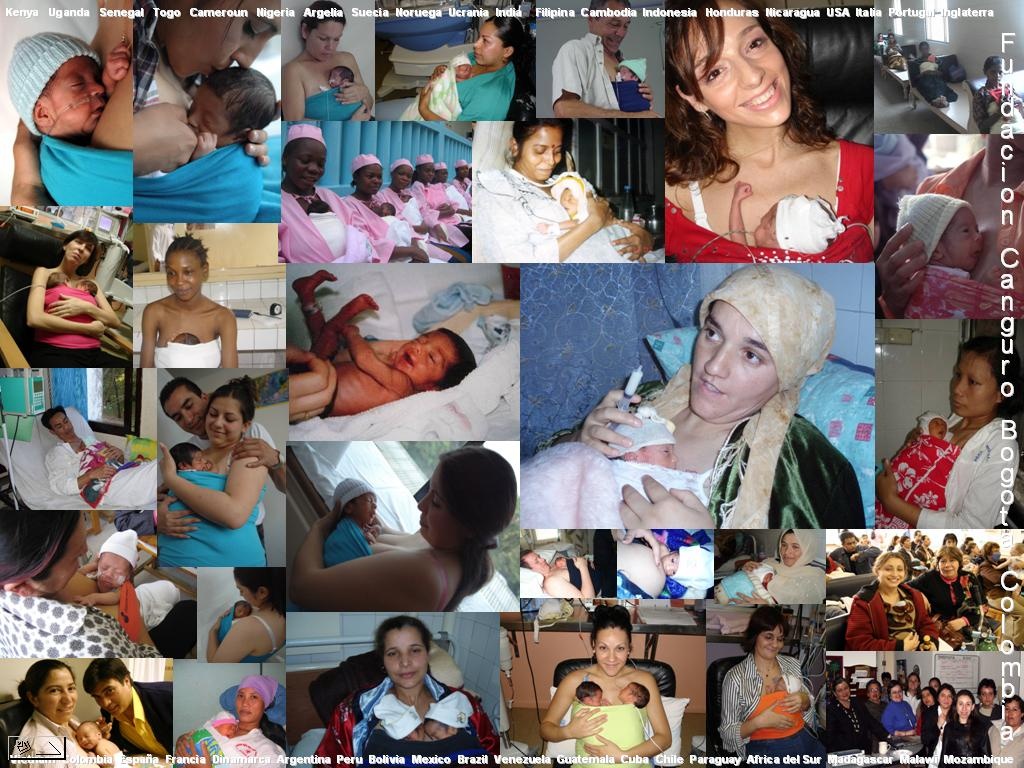 9